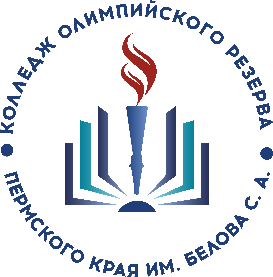 Государственное бюджетное профессиональное образовательное учреждение
«Колледж олимпийского резерва Пермского края им. Белова С.А.»
Дипломная работа
тема работы
Работу выполнил:
Руководитель:
Пермь, 2025г.
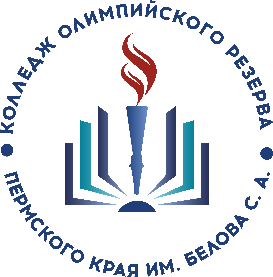 Актуальность исследования
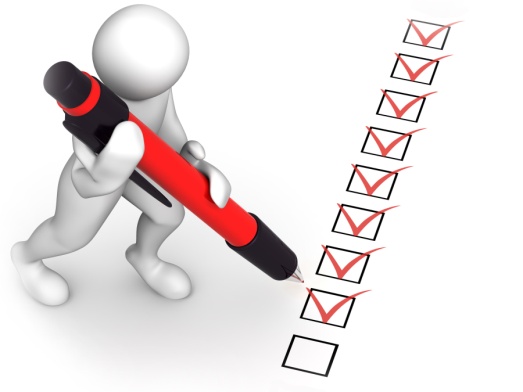 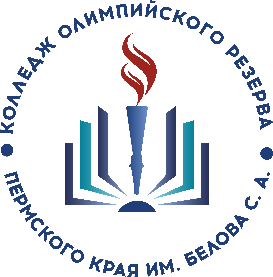 Цели и задачи
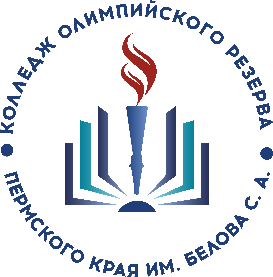 Объект и предмет
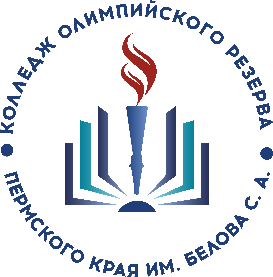 Гипотеза
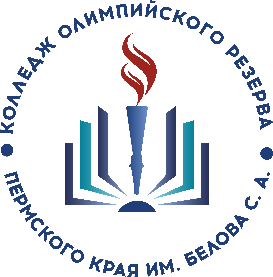 …
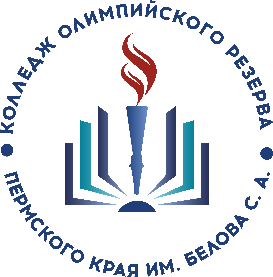 Спасибо за внимание!